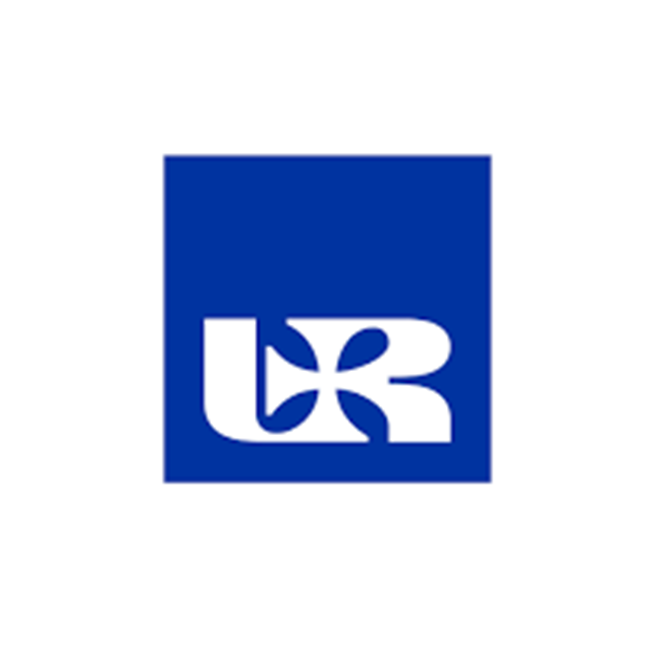 Osteoporosis
Faculty of Medicine, Rzeszów University
Master’s degree studies in Physiotherapy
Year 3
Paulina Małozięć
2024/2025
What is osteoporosis?
Osteoporosis is a disease of the skeleton, characterized by a decrease in the mechanical strength of the bones and increasing the risk of fractures

Osteoporosis is a disease in which bone tissue atrophies, resulting in an increased incidence of fractures. The essence of osteoporosis is the process of bone atrophy
https://www.gov.pl/web/psse-brodnica/swiatowy-dzien-osteoporozy
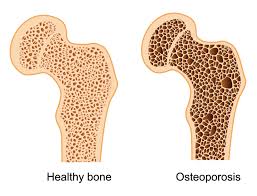 https://www.desertspineandsports.com/osteoporosis-and-bone-health/
Causes of osteoporosis
Osteoporosis occurs in 30% of women and 8% of men
Age
early cessation of menstruation (before age 40)
family propensity for fractures and osteoporosis,
low physical activity
https://milehighspine.com/osteoporosis-whats-the-big-deal/
Symptoms of osteoporosis
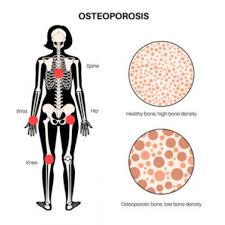 Very often the first symptom,  is a fracture:

 knee
 wrist
hip
spine
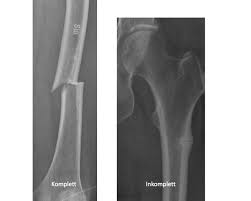 https://liu.se/en/news-item/ny-kunskap-om-ovanliga-benbrott
https://www.chennaispinecare.com/osteoporosis-and-spine-fractures-in-women/
https://www.nbsportsmed.com/blog/osteoporosis-and-fractures
Type of osteoporosis
Type 1 is post-menopausal osteoporosis

Type 2 is senile osteoporosis

 secondary osteoporosis
https://www.researchgate.net/figure/Classification-of-Osteoporosis_fig1_353217077
How to diagnose osteoporosis?
Densitometry test - a check of bone mass
Usually the lumbar spine and/or hip are checked
Laboratory and X-ray examinations, mainly of the spine.
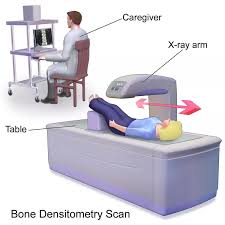 https://www.cbkjci.pl/post/blog/61,densytometria-obowiazkowe-badanie-dla-osob-dbajacych-o-zdrowie
https://www.dovemed.com/common-procedures/radiology-procedures/bone-densitometry
How to support the treatment of osteoporosis?
Movement
Nordic walking
Walking
Dancing
Tai-chi
Running
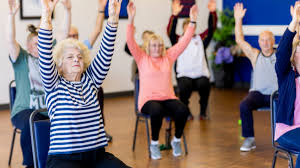 https://zycieseniora.com/zdrowie-seniora/nordic-walking-dla-osob-starszych
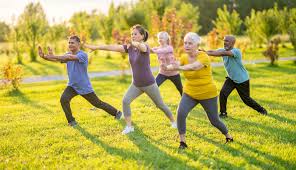 https://akademiaopiekunow.pl/ruch-to-zdrowie/
https://www.aarp.org/health/healthy-living/info-2024/tai-chi-benefits.html
How to support the treatment of osteoporosis?
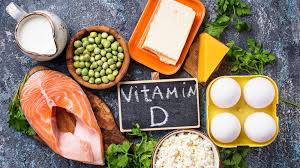 Consume products rich in minerals and vitamins

Supplemental calcium and vitamin D

Diet with adequate calcium intake
https://posilkiwchorobie.pl/onkologia/jak-uzupelnic-niedobor-witaminy-d-w-organizmie/
Physiotherapy in osteoporosis
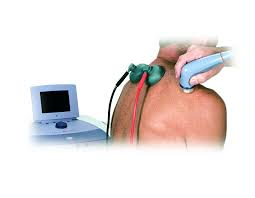 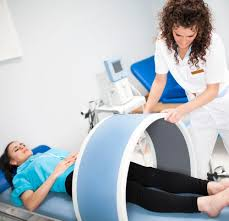 Electrotherapy
Magnetotherapy
Ultrasound
Laser therapy
https://www.bardomed.pl/blog/nowosci-sprzetowe/ultradzwieki-rehabilitacji/
https://fizjomedica.szczecin.pl/magnetoterapia/
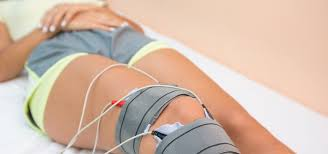 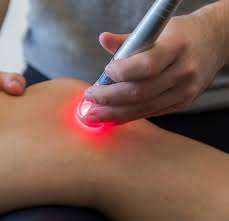 https://fizjoterapiawkrakowie.pl/elektroterapia-zabiegi/
https://rudek.com.pl/laseroterapia/
Examples of exercises
Exercises in osteoporosis
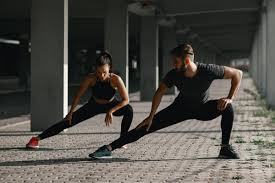 Inner leg stretch

Hip and lower back stretch

Double hip rotation
https://polki.pl/dieta-i-fitness/cwiczenia,rozciaganie-miesni-nog-po-treningu-zestaw-cwiczen,10379004,galeria.html
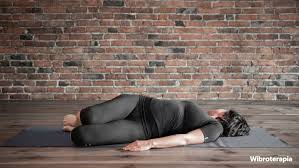 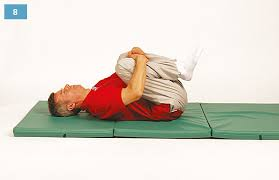 https://www.wibroterapia.com/proste-cwiczenia-na-bol-biodra/
https://dexak.pl/strefa-pacjenta/zestawy-cwiczen/cwiczenia-na-kregoslup-ledzwiowy/
Exercise in osteoporosis
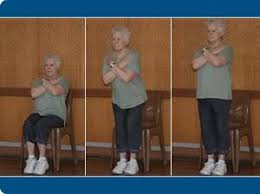 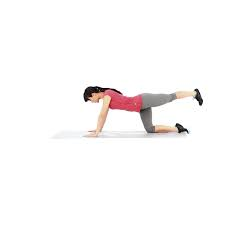 Chair stand


Hip extension


Bridge
https://www.physio-pedia.com/30_Seconds_Sit_To_Stand_Test
https://www.muscleandfitness.com/exercise/workouts/leg-exercises/hip-extension-and-cross/
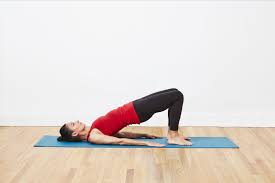 https://www.verywellfit.com/how-to-do-the-bridge-exercise-3120738
Quiz
Who is more at risk of osteoporosis?
 
A) Women  B) Men  C) Kids




2. How many types of osteoporosis are distinguished?

A)1   B) 2   C)3   D) 4
3. Does the photo show a diseased bone ?
A ) Yes      B) No
4. Does diet affect the development of the disease? 

  A) Yes    B) NO
Vocablulary
Osteoporosis- osteoporoza
Disease- choroba
Decrease- zmniejszyć 
Increasing- zwiększyć
Fractures- złamanie 
Atrophy- zanik
Propensity- tendecja
lumbar spine- kręgosłup lędźwiowy 
Densitometry- Densytometria
Knee- kolano
wrist- nadgarstek
Hip- biodro
Spine- kręgosłup
post-menopausal- okres po menopauzalny 
senile osteoporosis- starcza osteoporoza
secondary osteoporosis- wtórna osteoporoza
Prevent- zapobiegać
Thank you !
Bibliography
https://www.chennaispinecare.com/osteoporosis-and-spine-fractures-in-women/
  https://ecosh.com/osteoporosis-symptoms-causes-risk-groups-prevention-and-treatment/
  Albright F, Smith PH, Richel AM. Postmenopausal osteoporosis: its clinical features. JAMA 1941; 116: 2463–2474
       Osteoporosis: a still increasing prevalence Jean-Yves Reginster 1, Nansa BurletAffiliations 
      PMID: 16455317 
      DOI: 10.1016/j.bone.2005.11.024
      https://www.health.harvard.edu/staying-healthy/exercise-rx-for-overcoming-osteoarthritis
https://www.diki.pl/slownik-angielskiego?q=medyczny